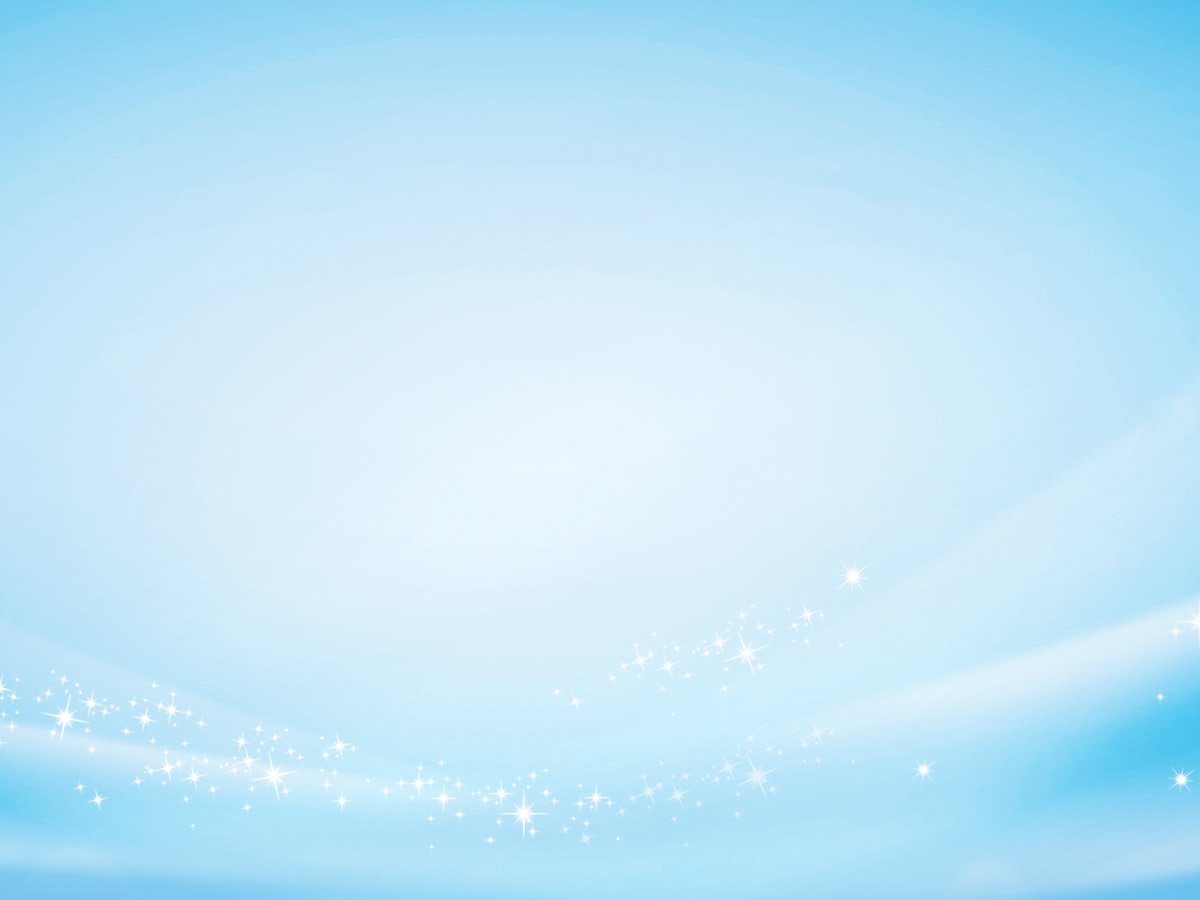 Федеральное государственное бюджетное образовательное учреждение высшего образования "Красноярский государственный медицинский университет имени профессора В.Ф. Войно-Ясенецкого" Министерства здравоохранения Российской ФедерацииФармацевтический колледжАлгоритм приема товара в аптеке
Выполнила студентка
Отделения Фармация 
Группы 303-2
Олийник Анастасия
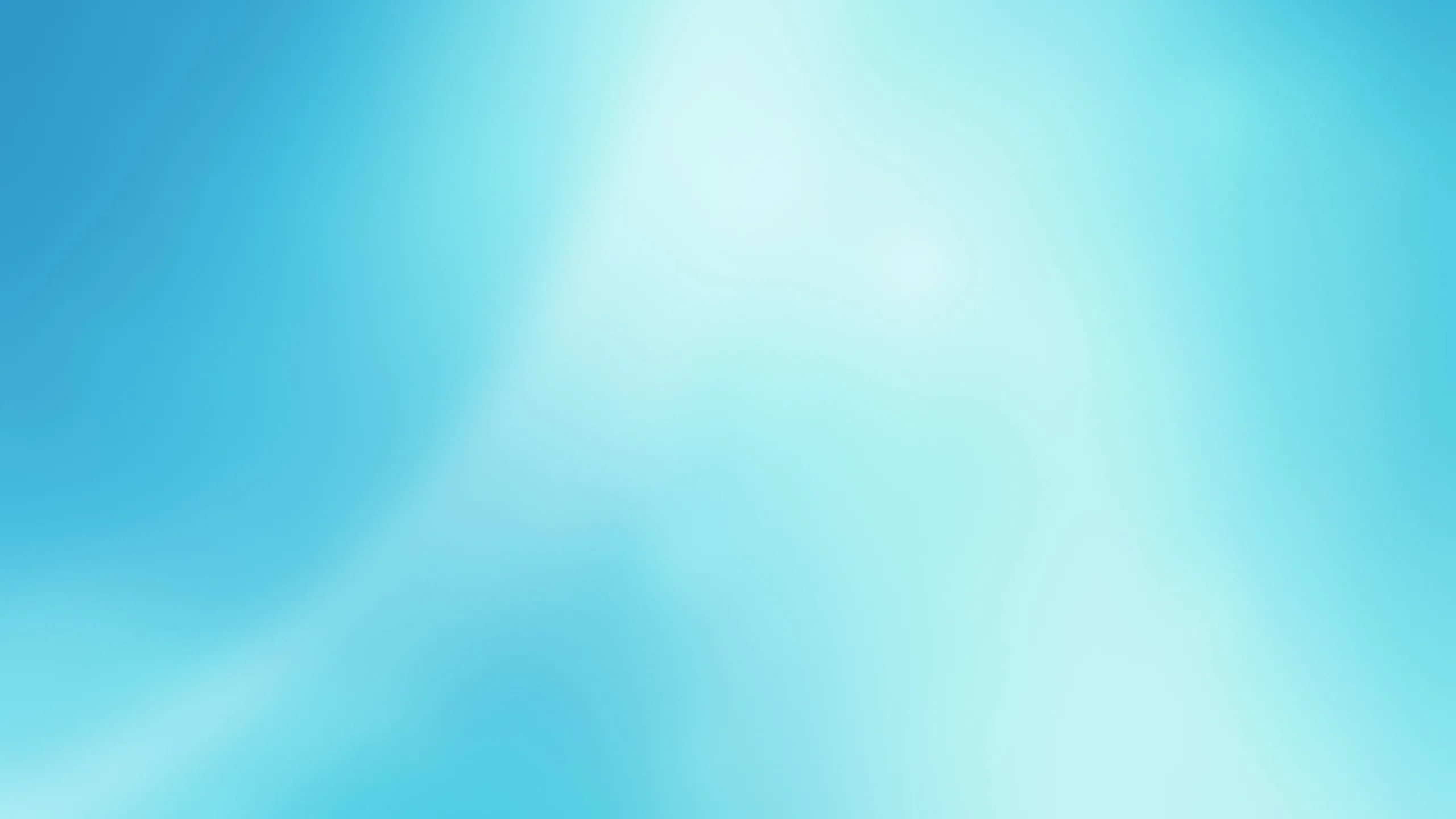 Выбор поставщика включает в себя:
Цена, 
Правильность и своевременность оформления документов,
Ассортимент,
Оперативность доставки,
Гибкая система расчетов с поставщиком,
Наличие редких и популярных препаратов,
Снабжение рекламными материалами,
Поощрения.
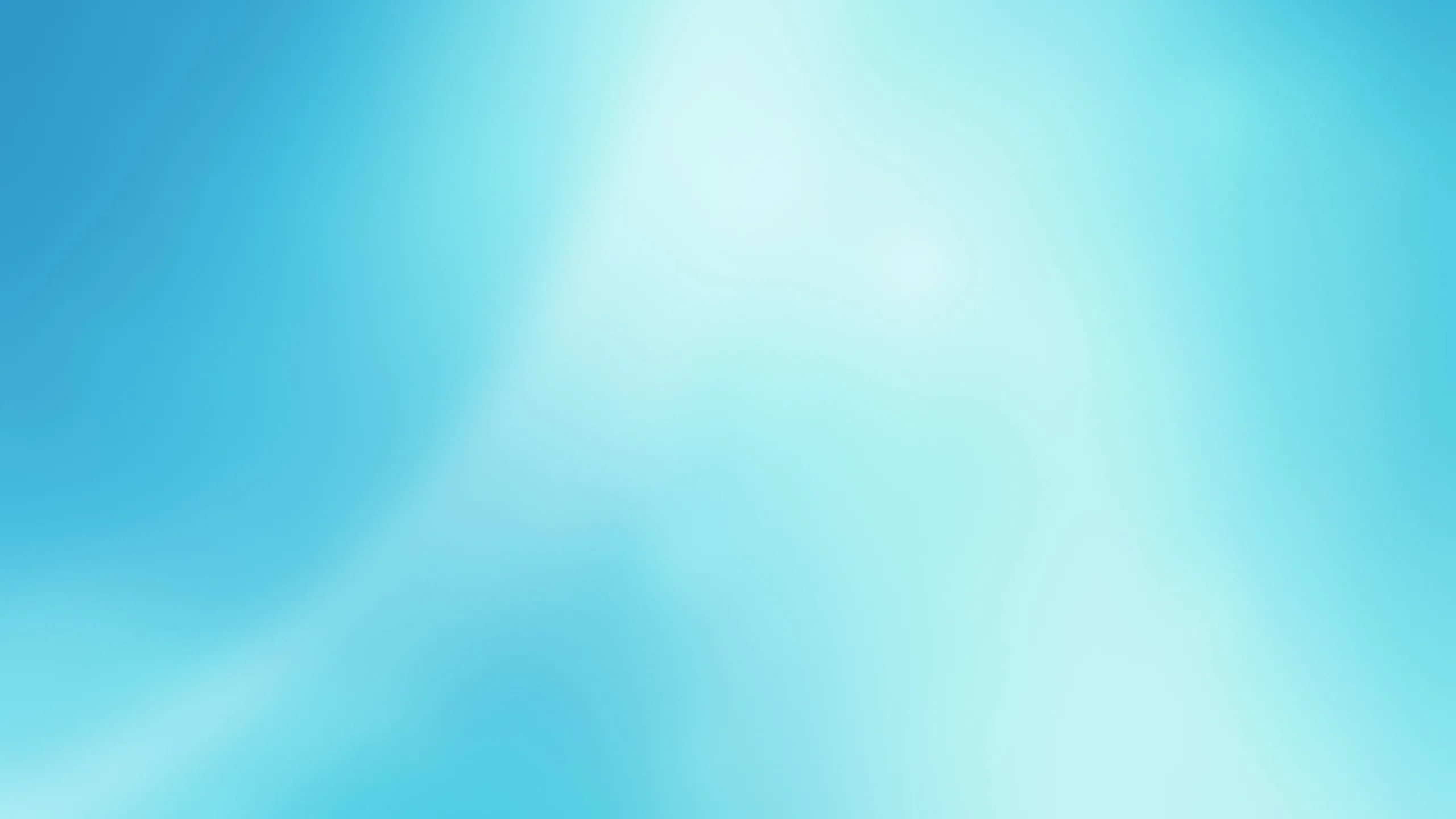 Заключение договора с поставщиком:
После выбора поставщика начинается важнейший этап во взаимоотношениях между дистрибьютором и аптекой – заключение договора.
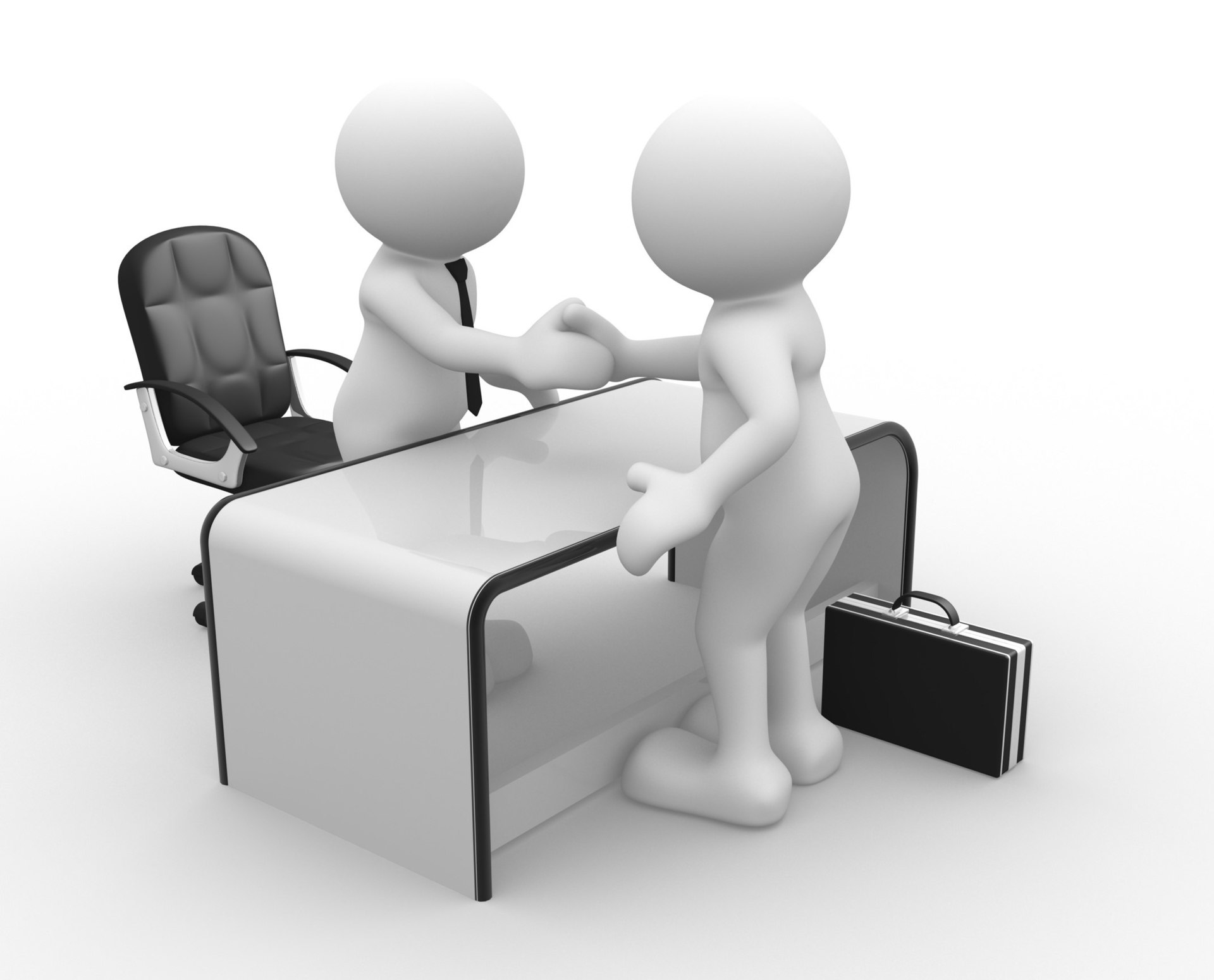 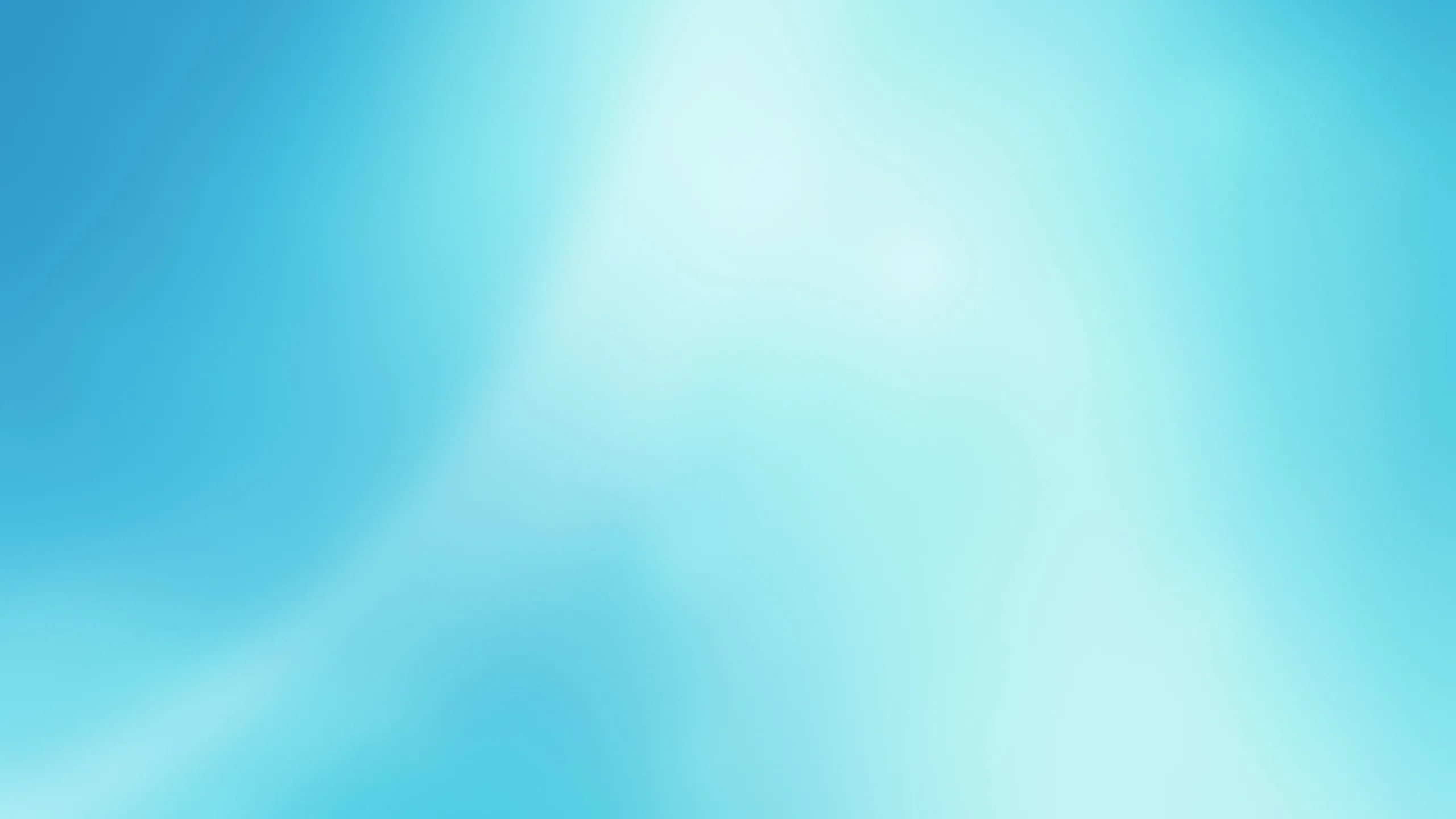 Заключение договора с поставщиком:
Договор поставки- согласие сторон, заключаемое в письменной форме, в силу которого поставщик обязуется поставить покупателю в обусловленные сроки определенные товары, а покупатель принять и оплатить эти товары.
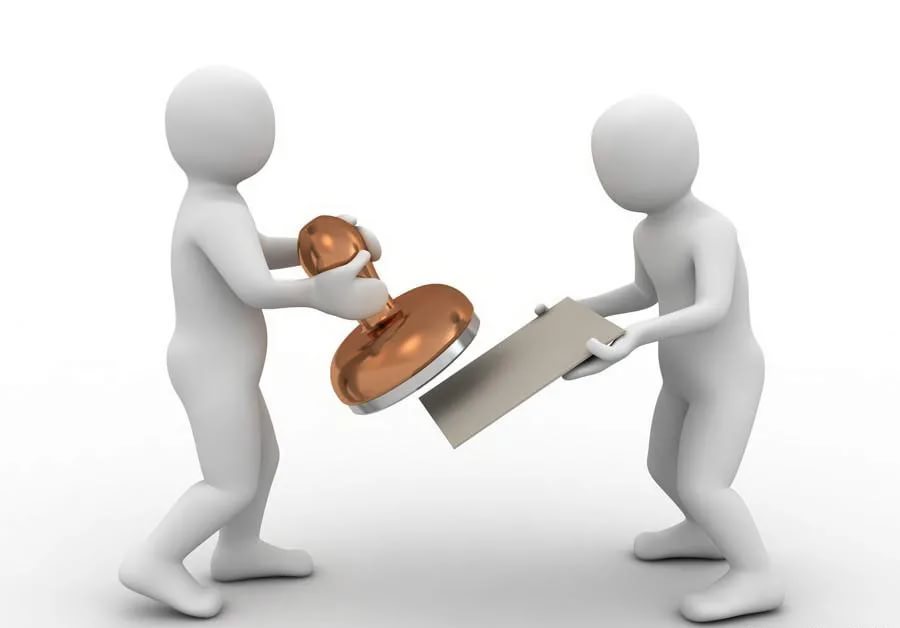 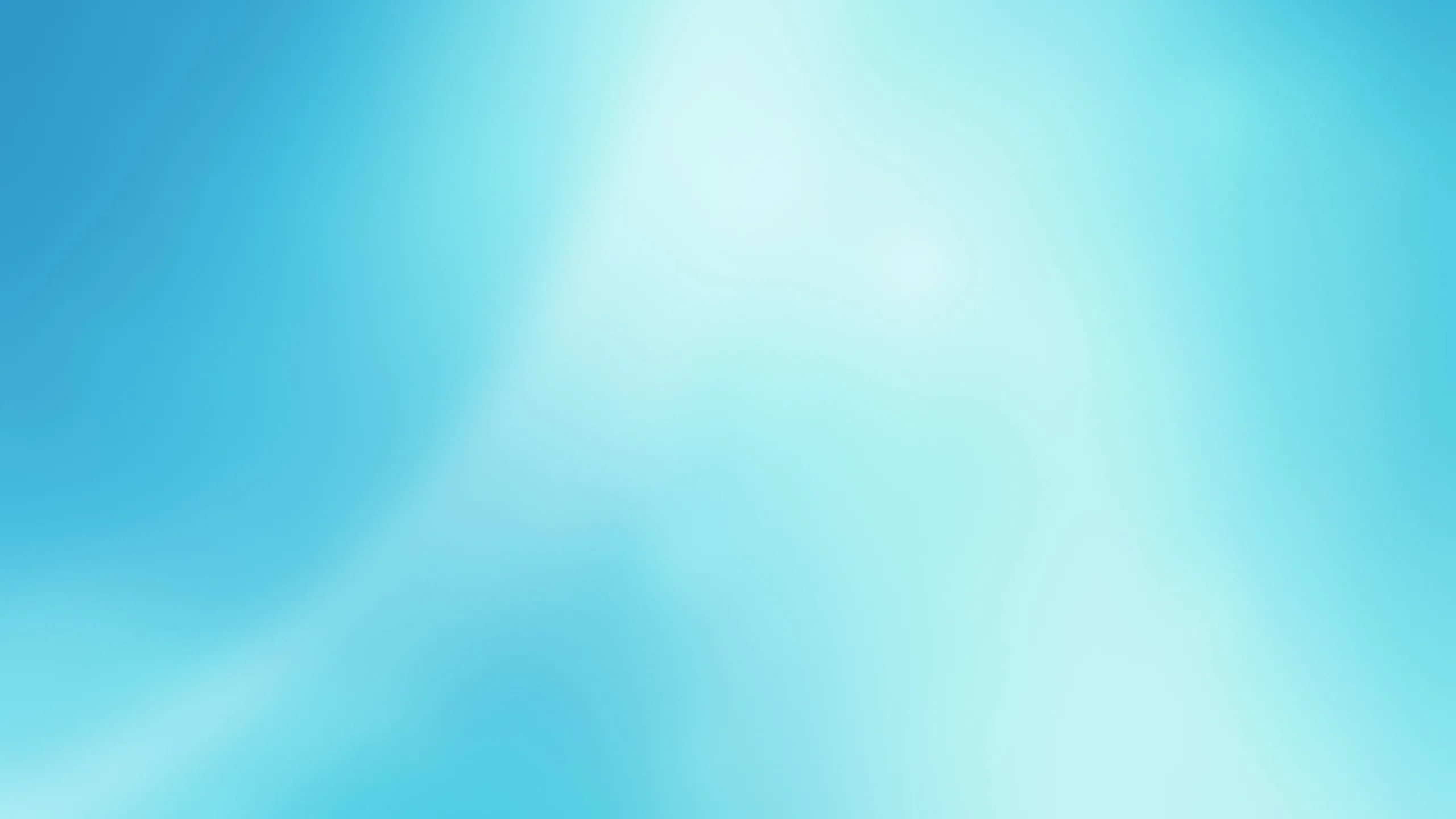 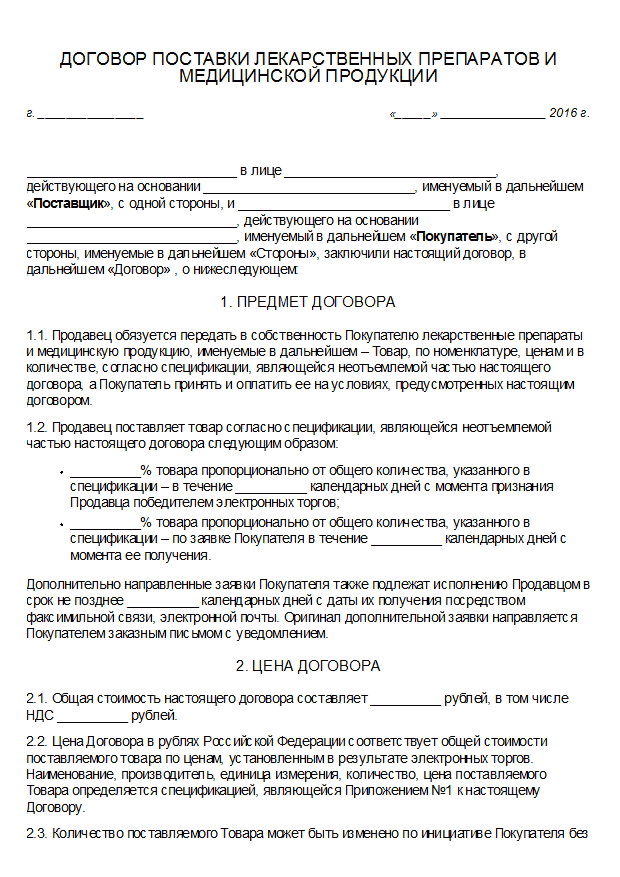 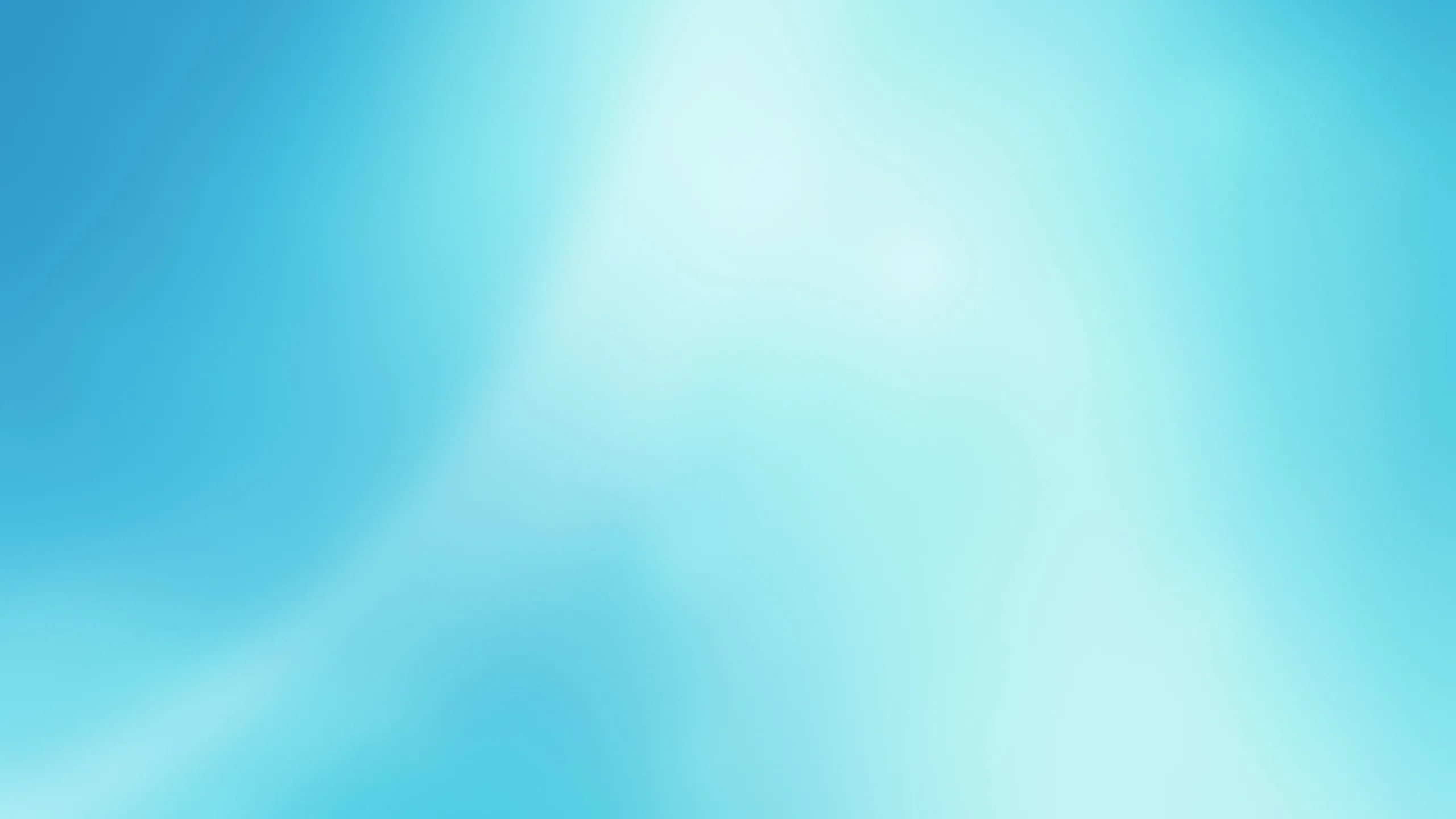 Алгоритм проведения приемки товара:
Проверить отсутствие повреждения контроля вскрытия транспортной тары,
По товарной накладной сравнивают количество мест,
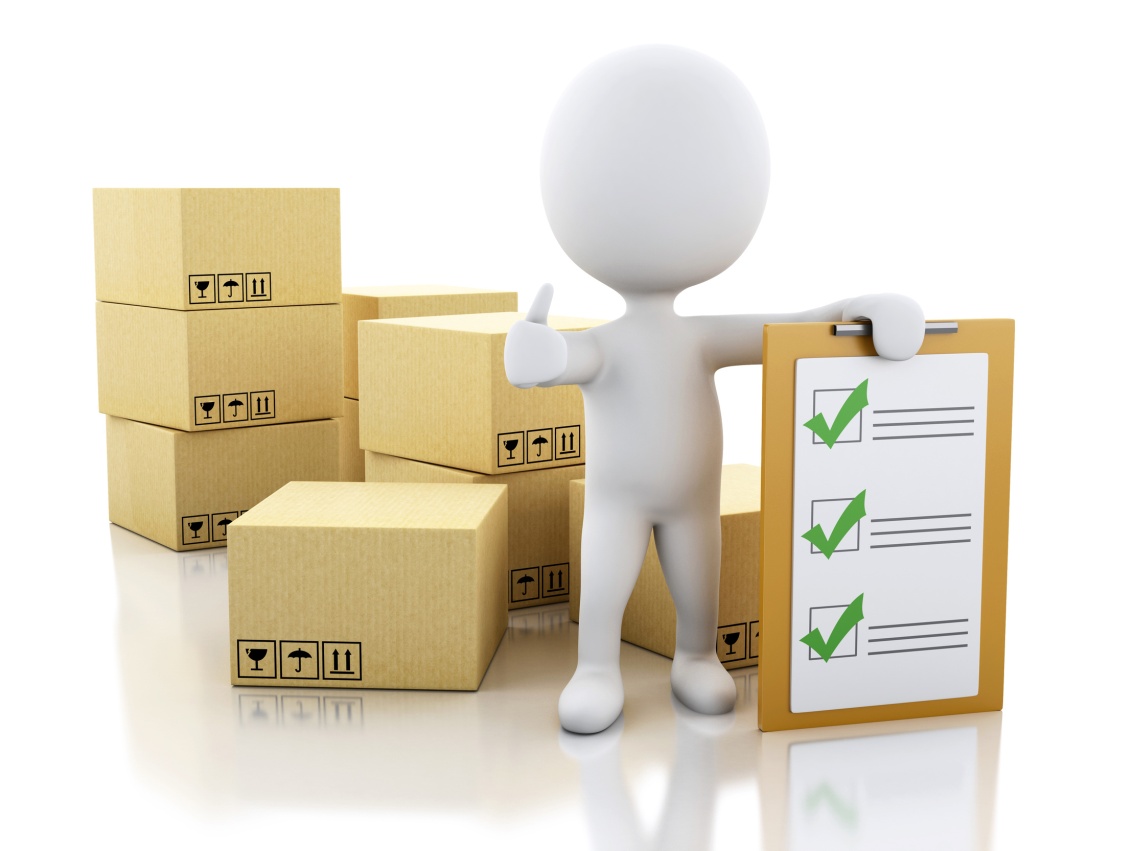 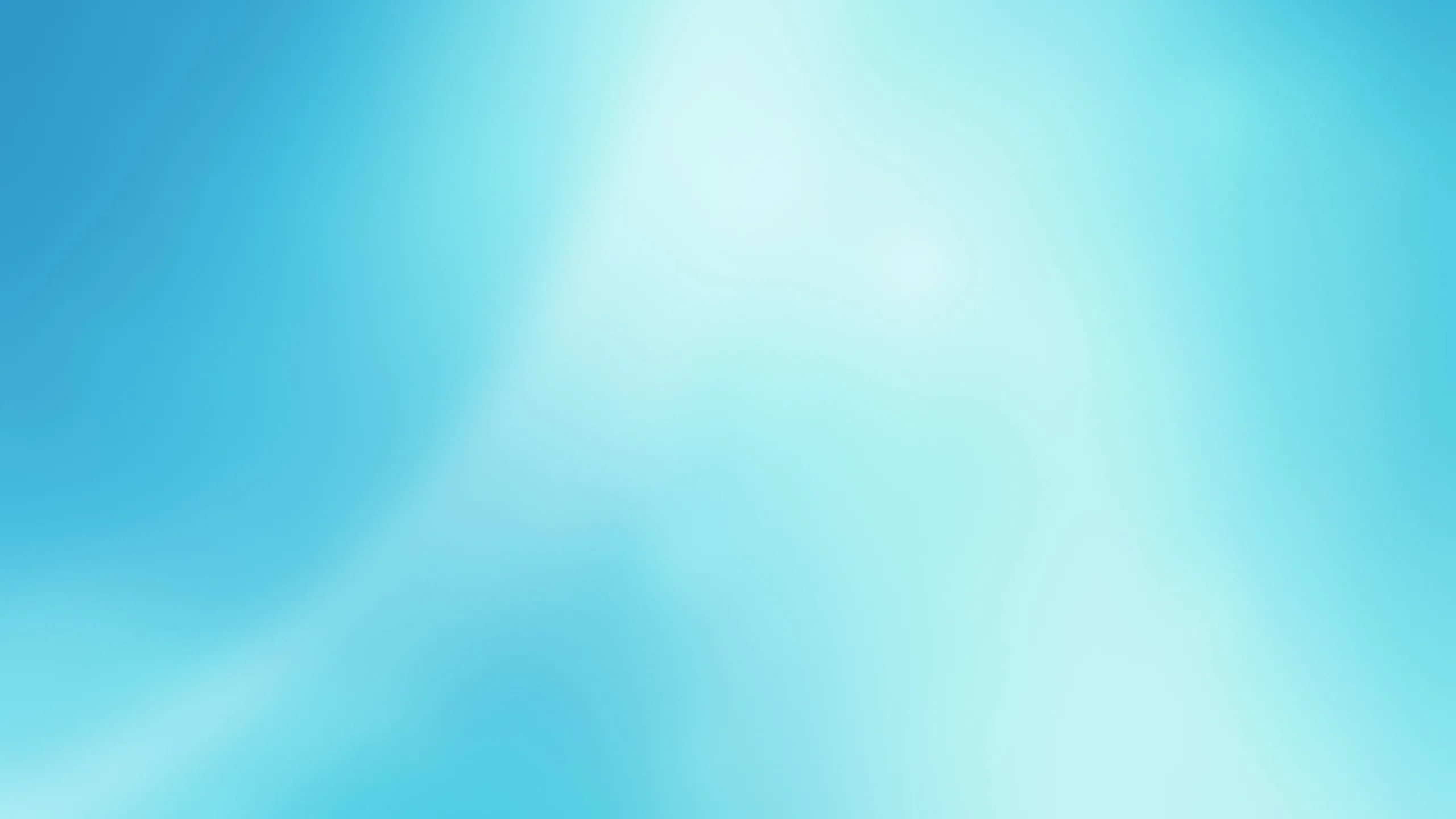 Алгоритм проведения приемки товара:
Проверка наличия и правильности заполненных товаросопроводительных документов,
Проставляется отметка о приемке товаров в товарной накладной.
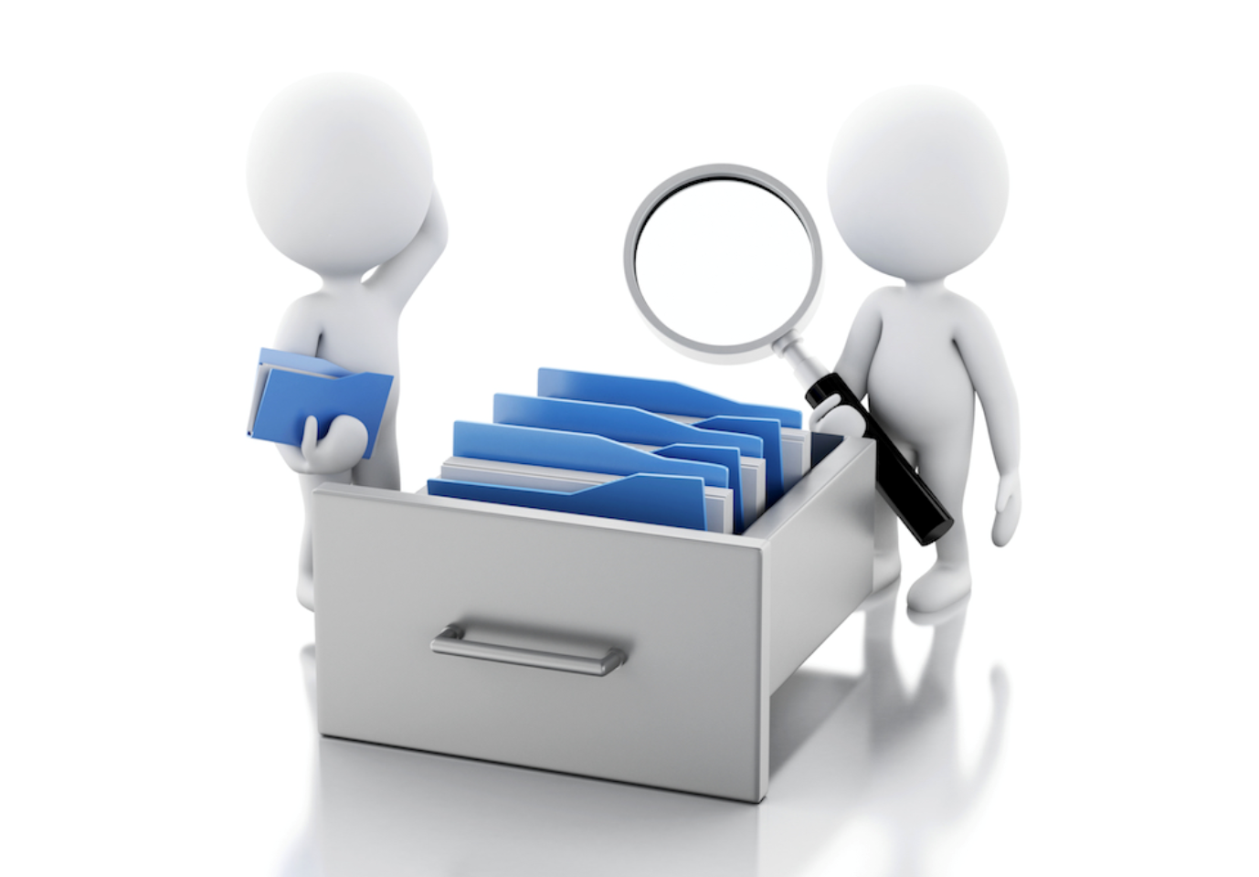 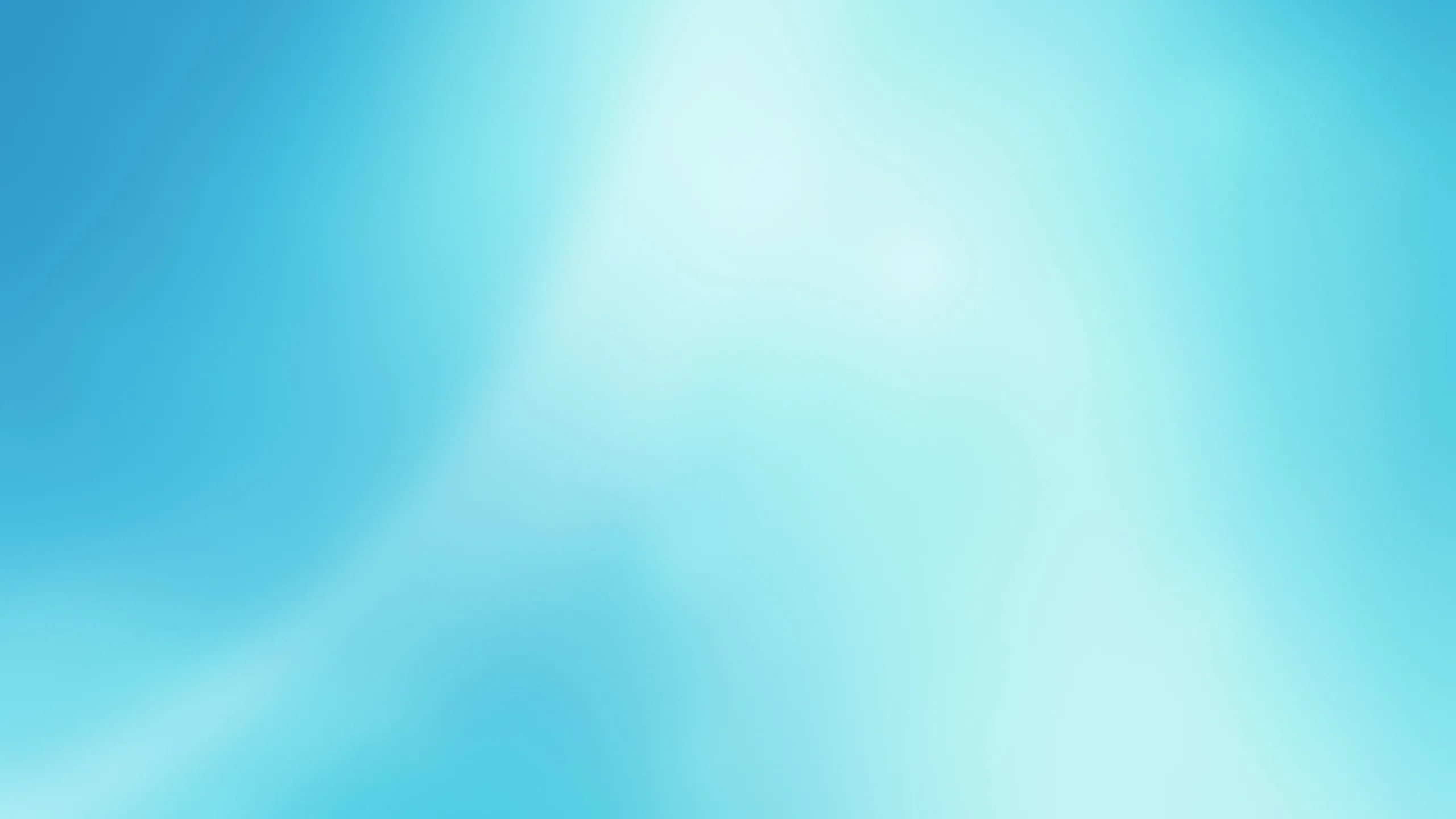 Алгоритм проведения приемки товара:
Вскрывают тару, не повреждая ее содержимое и раскладывают товар по наименованию,
Сверяют количество товара, указанное в товарной накладной с фактическим количеством,
Осуществляют приемочный контроль по показателям: 
Описание ( внешний вид, запах, цвет, агрегатное состояние).
Упаковка (целостность упаковки).
Маркировка ( соответствие первичной и вторичной упаковки, в т.ч. сроки годности).
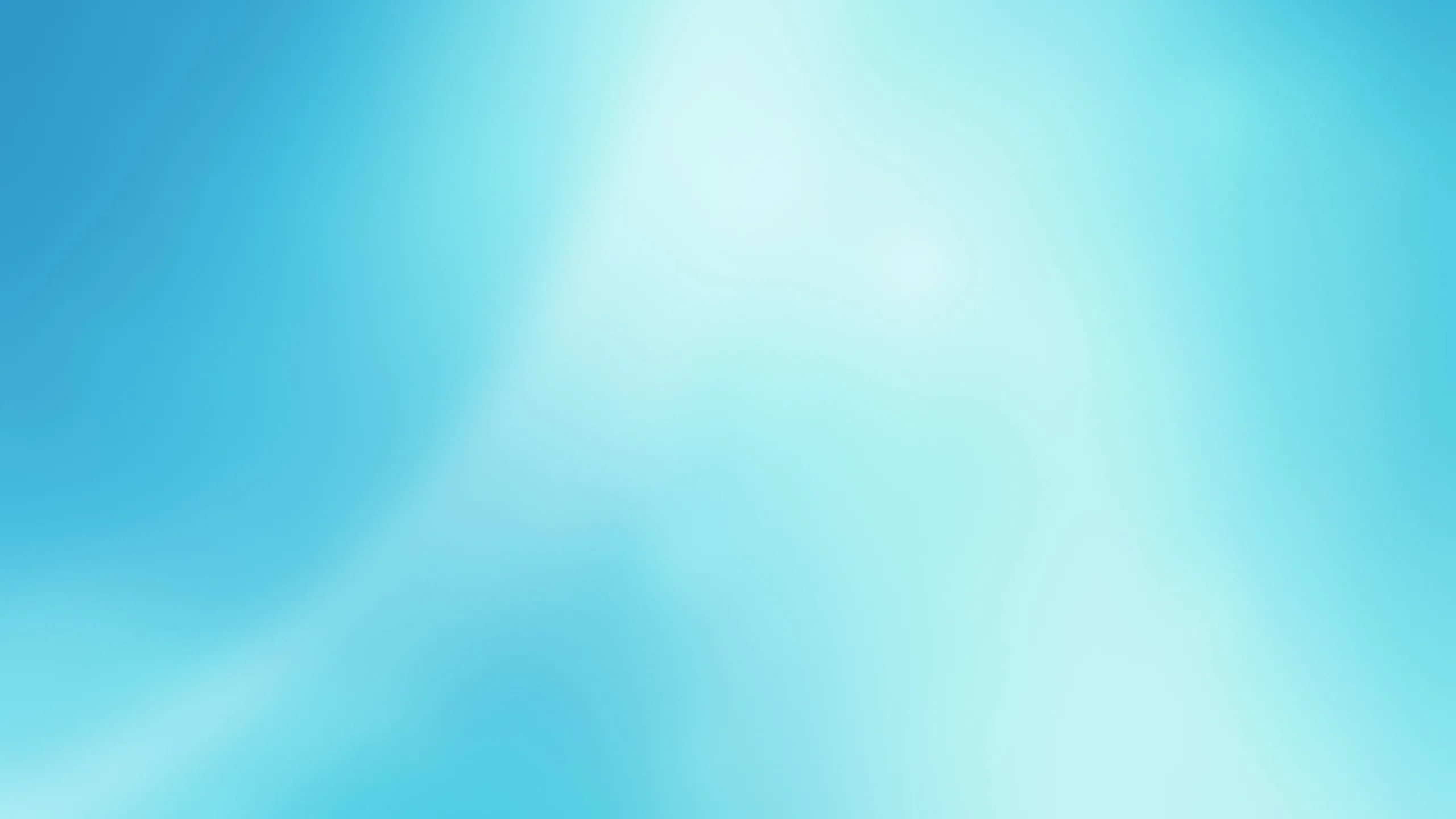 Алгоритм проведения приемки товара:
Отбирают маркированный товар на ЖНВЛП, чтобы занести в базу,

Наклеивают ценники,


Размещают по местам хранения.
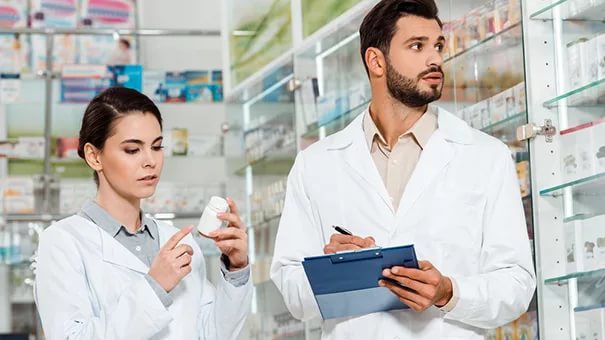 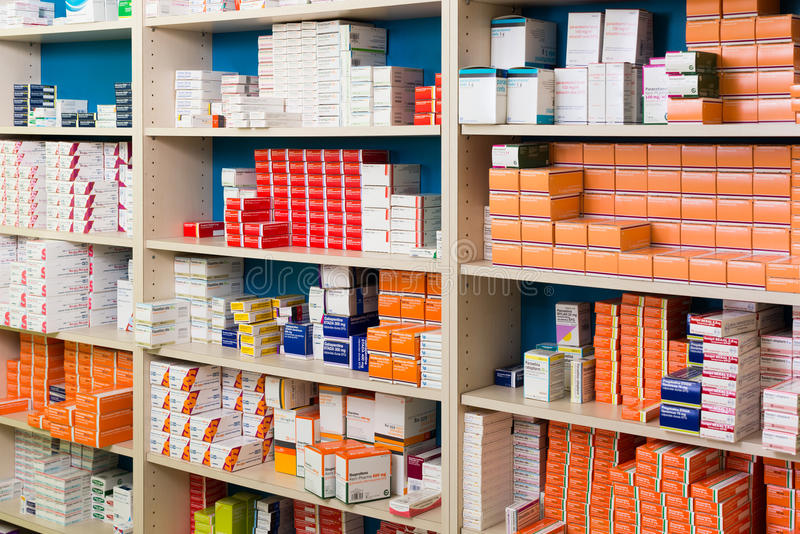 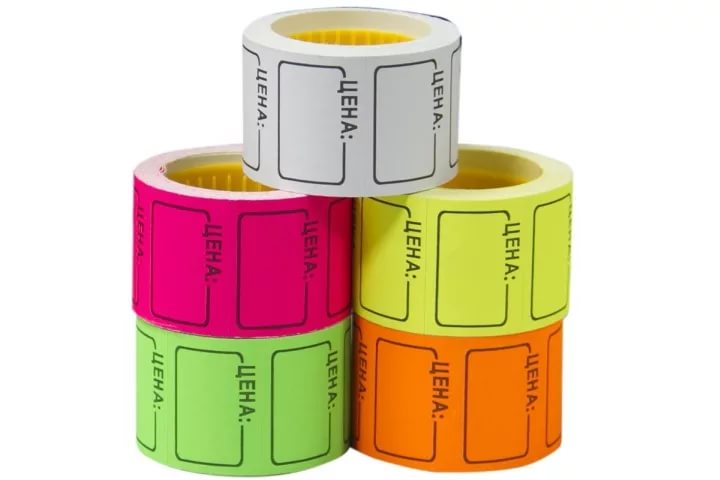 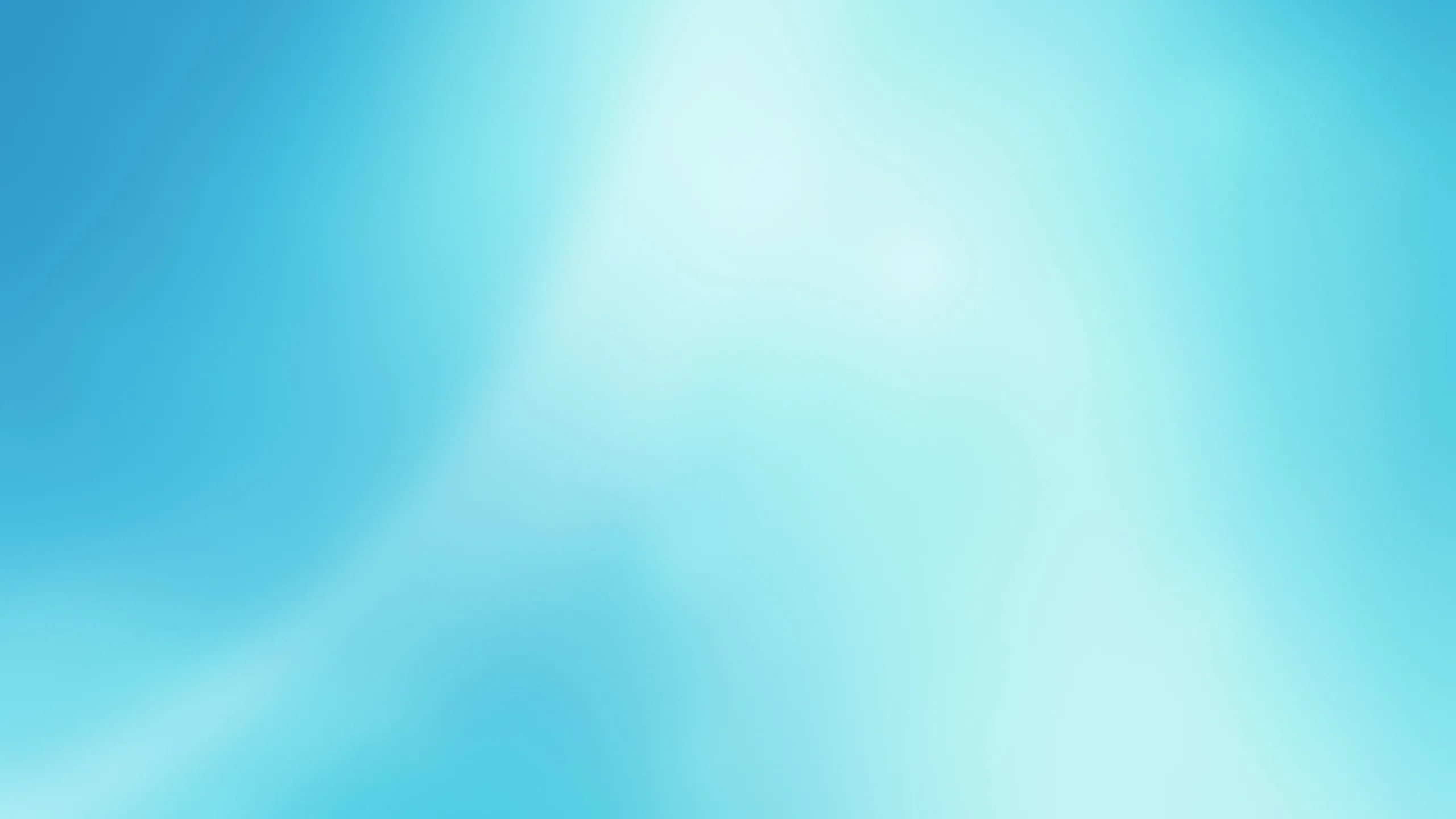 Спасибо за внимание!